КОМПЛЕКСНОЕ  НАБЛЮДЕНИЕ УСЛОВИЙ  ЖИЗНИ  НАСЕЛЕНИЯ
Территориальный орган Федеральной службы 
государственной статистики по Чувашской Республике - Чувашии
СИСТЕМА ФЕДЕРАЛЬНЫХ СТАТИСТИЧЕСКИХ НАБЛЮДЕНИЙПО СОЦИАЛЬНО-ДЕМОГРАФИЧЕСКИМ ПРОБЛЕМАМ
УСЛОВИЯ ПРОЖИВАНИЯ И ОБРАЗ ЖИЗНИ НАСЕЛЕНИЯ
РАЦИОН ПИТАНИЯ НАСЕЛЕНИЯ

с 2013 г. 1 РАЗ в 5 ЛЕТ - 45 тыс. домохозяйств
ПОВЕДЕНЧЕСКИЕ ФАКТОРЫ ВЛИЯЮЩИЕ НА СОСТОЯНИЕ ЗДОРОВЬЯ НАСЕЛЕНИЯ 
с 2013 г.1 РАЗ в 5 ЛЕТ-15 тыс. домохозяйств
ИСПОЛЬЗОВАНИЕ  СУТОЧНОГО ФОНДА  ВРЕМЕНИ НАСЕЛЕНИЕМ

 2014г. – 10 тыс. домохозяйств,с 2019г. 1 РАЗ в 5 ЛЕТ – 45 тыс. домохозяйств
УСЛОВИЯ ЖИЗНИ НАСЕЛЕНИЯ 
 

2011г. – 10 тыс. 
домохозяйств,
c 2014г. 1 РАЗ В 2 ГОДА – 60 тыс. домохозяйств
РЕПРОДУКТИВНЫЕ ПЛАНЫ НАСЕЛЕНИЯ

 
2012г. – 10 тыс. 
домохозяйств,с 2017г.  1 РАЗ в 5 ЛЕТ – 15 тыс. домохозяйств
ИНТЕГРАЦИОННЫЕ ПРОЦЕССЫНА РЫНКЕ ТРУДА
ДОХОДЫ  НАСЕЛЕНИЯ И УЧАСТИЕ В СОЦИАЛЬНЫХ ПРОГРАММАХ 
в 2012г. – 10 тыс. домохозяйств, в 2014г. – 45 тыс. домохозяйств,с 2017г. 1 РАЗ В 5 ЛЕТ – 160 тыс. домохозяйств;
Ежегодно в годы между 5-летними интервалами 60 тыс. домохозяйств
ИСПОЛЬЗОВАНИЕ ТРУДА МИГРАНТОВ

с 2014г.  1 РАЗ в 5 ЛЕТ - 100 тыс.  домохозяйств
ТРУДОУСТРОЙСТВО ВЫПУСКНИКОВ УЧРЕЖДЕНИЙ ПРОФЕССИОНАЛЬНОГО ОБРАЗОВАНИЯс 2016г.1 РАЗ в 5 ЛЕТ – 
100 тыс.  
домохозяйств,
УЧАСТИЕ НАСЕЛЕНИЯ В НЕПРЕРЫВНОМ ОБРАЗОВАНИИ
с 2015г.1 РАЗ в 5 ЛЕТ -
100 тыс. домохозяйств
КАЧЕСТВО И ДОСТУПНОСТЬ СОЦИАЛЬНЫХ УСЛУГ 
2013г. – 10 тыс. домохозяйств,с 2015г.  1 РАЗ в 2 ГОДА – 
                                                   48 тыс.  домохозяйств
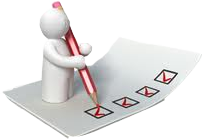 ЦЕЛИ КОМПЛЕКСНОГО НАБЛЮДЕНИЯ УСЛОВИЙ ЖИЗНИ НАСЕЛЕНИЯ
Получение статистической информации, отражающей:

фактические условия жизнедеятельности семей;
потребность:
       - в обеспечении безопасной и благоприятной среды обитания, здорового образа жизни; воспитании и развитии детей,
       - повышении трудовой, профессиональной и социальной мобильности,
       - улучшении жилищных условий,
       - установлении и развитии социо-культурных связей.
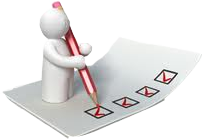 Наблюдением  в 2014 году охвачено:
МАРИИНСКИЙ ПОСАД
КУГЕСИ
ЯДРИН
МОРГАУШИ
ЦИВИЛЬСК
КОЗЛОВКА
КРАСНОАРМЕЙСКОЕ
АЛИКОВО
КРАСНЫЕ ЧЕТАИ
УРМАРЫ
ЯНТИКОВО
КАНАШ
ВУРНАРЫ
ШУМЕРЛЯ
ИБРЕСИ
КОМСОМОЛЬСКОЕ
ЯЛЬЧИКИ
ПОРЕЦКОЕ
БАТЫРЕВО
ШЕМУРША
АЛАТЫРЬ
Размещение выборной совокупности наблюденияна территории  Чувашской Республики
Чебоксары
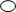 Новочебоксарск
- города и районы, охваченные наблюдением
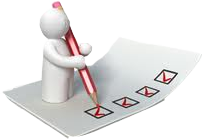 уЧАСТИЕ населения  в КОУЖ
Охват ………………………………………………..   594 домохозяйства
              в том числе: в городской местности ………    351 домохозяйство
                                      в сельской  местности  ………   243 домохозяйства

     Посещено ……………………………………………  946 домохозяйств 
                                            
     Опрошено из основного списка………… ………    378 домохозяйств (63,6%)
                         из резервного списка………. ……….     207 домохозяйств (34,9%)
                         из дополнительного списка…………        9 домохозяйств (1,5%)

     Категорически отказались от участия…… …..       93 домохозяйства (9,8%)
     Не достижимы по различным причинам……..     259 домохозяйств (27,4%)
ЖИЛИЩНЫЕ  УСЛОВИЯ И НАМЕРЕНИЯ ПО ИХ УЛУЧШЕНИЮ
Комплексное  наблюдение  условий  жизни  населения
Характеристика жилищных условий(в процентах к числу домохозяйств соответствующей группы)  *)
Размер жилой площади на члена домохозяйства
(кв. метров)
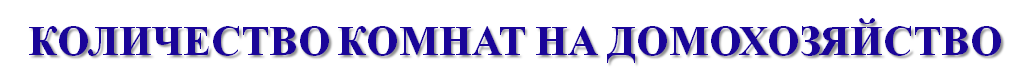 Оценка домохозяйствами состояния занимаемого жилого помещения
(в процентах к  общему числу домохозяйств)
Домохозяйства указали на следующие недостатки жилого помещения:
ДОЛЯ РЕСПОНДЕНТОВ, УКАЗАВШИХ НА НАЛИЧИЕ ПРОБЛЕМ В СВОЕМ НАСЕЛЕННОМ ПУНКТЕ(в процентах к числу респондентов в возрасте 15 лет и более)
ВАРИАНТЫ УЛУЧШЕНИЯ ЖИЛИЩНЫХ УСЛОВИЙ (в процентах к числу домохозяйств, собирающихся улучшить свои жилищные условия)
Обеспеченность населения жилищно-коммунальными услугами( в процентах к общему числу домохозяйств)
Оценка домохозяйствами качества воды, поступающей из наиболее доступного источника( процентах к числу домохозяйств соответствующей группы)
Дополнительными устройствами для очистки питьевой воды пользуются: 
 в городской местности – 50,9 % и 
в сельской местности – 12,9 % домохозяйств
УСЛОВИЯ  ТРУДА
Комплексное  наблюдение  условий  жизни  населения
УДОВЛЕТВОРЕННОСТЬ РАЗЛИЧНЫМИ АСПЕКТАМИ РАБОТЫ
(в процентах к занятому населению соответствующей группы)
НАЛИЧИЕ НЕГАТИВНЫХ ФАКТОРОВ (ПОСТОЯННО)
 
(в процентах к занятому населению соответствующей группы)
ОЦЕНКА УСЛОВИЙ ТРУДА (в процентах к занятому населению соответствующей группы)
ОЦЕНКА БЕЗОПАСНОСТИ  ВЫПОЛНЯЕМОЙ  РАБОТЫ 
(в процентах к занятому населению соответствующей группы)
ПОИСК РАБОТЫ
(в процентах к числу респондентов в возрасте 15 лет и более)
ОСНОВНЫЕ  ПРЕДПОЧТЕНИЯ В ПОИСКЕ
 ПОДХОДЯЩЕЙ ИЛИ БОЛЕЕ ПОДХОДЯЩЕЙ РАБОТЫ
(в процентах к числу респондентов в возрасте 15 лет и более, указавших на поиск работы)
ЗДОРОВЬЕ  И 
МЕДИЦИНСКОЕ ОБСЛУЖИВАНИЕ
Комплексное  наблюдение  условий  жизни  населения
ОЦЕНКА РЕСПОНДЕНТАМИ СОСТОЯНИЯ СВОЕГО ЗДОРОВЬЯ
(в процентах к числу респондентов в возрасте 15 лет и более соответствующей группы)
Примерно 32% респондентов оценили состояние своего здоровья как «хорошее» и «очень хорошее».  Большинство  респондентов определили состояние своего здоровья как «удовлетворительное».
Мужчины  оценивают состояние своего здоровья выше, чем женщины,
НАЛИЧИЕ ХРОНИЧЕСКИХ ЗАБОЛЕВАНИЙ И НАХОЖДЕНИЕ ПОД  ДИСПАНСЕРНЫМ НАБЛЮДЕНИЕМ
(в процентах к числу респондентов в возрасте 15 лет и более)
РАСПРОСТРАНЕННОСТЬ ХРОНИЧЕСКИХ ЗАБОЛЕВАНИЙ
(в процентах к числу респондентов в возрасте 15 лет и более)
ПОЛУЧЕНИЕ АМБУЛАТОРНО-ПОЛИКЛИНИЧЕСКОЙ ПОМОЩИ
ПОЛУЧЕНИЕ  СКОРОЙ  
МЕДИЦИНСКОЙ  ПОМОЩИ
Среднее время  на ожидание приема или осмотра врача :
Среднее время ожидания :
19 минут
41  минута
ПОЛУЧЕНИЕ СТАЦИОНАРНОЙ МЕДИЦИНСКОЙ ПОМОЩИ
(лицами 15 лет и более)
ОБРАЩЕНИЕ ЗА СТОМАТОЛОГИЧЕСКОЙ ПОМОЩЬЮ
(лицами 15 лет и более)
Доля  респондентов, указавших на наличие 
проблем с полостью рта, требующих стоматологической помощи, составила 52,2%, 
в 2014 году обратились за помощью 32,4% респондентов
НЕ ОБРАЩАЛИСЬ ( не имели необходимости), 
т.к. посещали стоматолога в последний раз:
6,4%  РЕСПОНДЕНТОВ ОБРАЩАЛИСЬ, НО НЕ ПОЛУЧИЛИ СТОМАТОЛОГИЧЕСКУЮ ПОМОЩЬ
по следующим причинам (в процентах):
ПРИЧИНЫ НЕОБРАЩЕНИЯ ЗА МЕДИЦИНСКОЙ ПОМОЩЬЮ
(в процентах к числу респондентов в возрасте 15 лет и более соответствующей группы, 
имевших случаи необращения в медицинские организации 
при наличии потребности в медицинской помощи)
[Speaker Notes: Главной причиной необращения за медицинской помощью около 50% опрошенных респондентов, не обращавшихся в медицинскую организацию при наличии потребности в медицинской помощи, назвали самолечение, 
За помощью народных целителей, гомеопатов, знахарей, экстрасенсов в 2014 году обратилось 2,8% опрошенного населения,]
ЧАСТОТА ТАБАКОКУРЕНИЯ
(в процентах к числу респондентов в возрасте 15 лет и более соответствующей группы)
КОЛИЧЕСТВО ВЫКУРИВАЕМЫХ СИГАРЕТ В ДЕНЬ 
(в процентах к числу курящих ежедневно респондентов в возрасте 15 лет и более соответствующей группы)
ВОЗРАСТ, В КОТОРОМ  РЕСПОНДЕНТЫ  НАЧАЛИ  КУРИТЬ
(в процентах к числу респондентов в возрасте 15 лет и более, курящих или бросивших курить)
ЧАСТОТА УПОТРЕБЛЕНИЯ АЛКОГОЛЬНЫХ НАПИТКОВ
(в процентах к числу респондентов в возрасте 15 лет и более соответствующей группы)
ОБРАЗОВАНИЕ
Комплексное  наблюдение  условий  жизни  населения
НАЛИЧИЕ ПРОФЕССИОНАЛЬНОГО ОБРАЗОВАНИЯ И ОБУЧЕНИЕ В ОБРАЗОВАТЕЛЬНОЙ ОРГАНИЗАЦИИ
обучаются в системе профессионального образования 1)  (в процентах):
в том числе получают образование 
(в процентах к числу респондентов, обучающихся в образовательных организациях профессионального образования):
1) \За исключением респондентов, обучающихся по программам подготовки кадров    высшей квалификации.
НАЛИЧИЕ ПРОФЕССИОНАЛЬНОГО ОБРАЗОВАНИЯ (в процентах от числа респондентов в возрасте 15 лет и более)
Мужчины                                             Женщины
ДЕТИ
Комплексное  наблюдение  условий  жизни  населения
ОЦЕНКА СОСТОЯНИЯ ЗДОРОВЬЯ ДЕТЕЙ(в процентах к числу респондентов в возрасте до 15 лет)
Здоровье большинства детей, состояние которого оценивается их родителями, определено как «хорошее».
ПОТРЕБНОСТЬ В МЕДИЦИНСКОЙ ПОМОЩИ И ПОЛУЧЕНИЕ АМБУЛАТОРНО-ПОЛИКЛИННИЧЕСКОЙ ПОМОЩИ
(в процентах)
ПОСЕЩЕНИЕ  ОБРАЗОВАТЕЛЬНЫХ ОРГАНИЗАЦИЙ
(в процентах к числу респондентов соответствующей группы)
дошкольных
общеобразовательных
*) включая детей до 9-ти лет, обучающиеся в общеобразовательных организациях
ЗАНЯТИЯ ДЕТЕЙ СПОРТОМ
(в процентах к числу респондентов в возрасте  от 3-х до 15 лет)
ДЕТИ В ВОЗРАСТЕ ОТ 3-Х ДО 15 ЛЕТ, НЕ ЗАНИМАЮЩИЕСЯ СПОРТОМ ИЛИ АКТИВНЫМИ ИГРАМИ 
по следующим причинам (в процентах):
НАВЫКИ ПРАКТИЧЕСКОЙ РАБОТЫ С ПЕРСОНАЛЬНЫМ КОМПЪЮТЕРОМ И ИСПОЛЬЗОВАНИЕ ВЫХОДА В ИНТЕРНЕТ ДЕТЬМИ В ВОЗРАСТЕ ДО 15 ЛЕТ
(в процентах)
ИСПОЛЬЗОВАНИЕ ВЫХОДА В ИНТЕРНЕТ (в процентах к числу респондентов в возрасте до 15 лет)
НАМЕРЕНИЯ РОДИТЕЛЕЙ ПО ПРОДОЛЖЕНИЮ ОБУЧЕНИЯ ДЕТЕЙ(в процентах)
ТРАНСПОРТ
Комплексное  наблюдение  условий  жизни  населения
ТРАНСПОРТНОЕ ОБСЛУЖИВАНИЕ(в процентах к числу респондентов в возрасте 15 лет и более)
Среднее число поездок за последний месяц обследования – 18,02Общая продолжительность обычной поездки ( в оба конца) – 64,65 минСредняя продолжительность ожидания транспорта 11,92 мин
ТРАНСПОРТНОЕ ОБСЛУЖИВАНИЕ(в процентах к числу респондентов в возрасте 15 лет и более,  пользующихся транспортом)
ТОРГОВЛЯ И БЫТОВОЕ ОБСЛУЖИВАНИЕ
УДОВЛЕТВОРЕННОСТЬ УСЛУГАМИ ТОРГОВЛИ И БЫТОВОГО ОБСЛУЖИВАНИЯ(в процентах к числу респондентов в возрасте 15 лет и более)
ПРИЧИНЫ НЕУДОВЛЕТВОРЕННОСТИ ТОРГОВЫМ И БЫТОВЫМ ОБСЛУЖИВАНИЕМ  (в процентах к числу респондентов в возрасте 15 лет и более)
МЕСТА ПРИОБРЕТЕНИЯ ТОВАРОВ НАСЕЛЕНИЕМ(в процентах к числу респондентов в возрасте 15 лет и более)
ОТДЫХ  И  СВОБОДНОЕ  ВРЕМЯ
Комплексное  наблюдение  условий  жизни  населения
ПОСЕЩЕНИЕ РАЗЛИЧНЫХ МЕРОПРИЯТИЙ И МЕСТ ОТДЫХА ЗА ПОСЛЕДНИЙ ГОД
(в процентах к числу респондентов в возрасте 15 лет и более)
ЗАНЯТИЯ АКТИВНЫМИ ВИДАМИ ОТДЫХА
 
(в процентах к числу респондентов в возрасте 15 лет и более, 
способных вести активный образ жизни)
Не занимались какими-либо видами активного отдыха
ЗАНЯТИЯ АКТИВНЫМИ ВИДАМИ ОТДЫХА
 
(в процентах к числу респондентов соответствующей группы, 
способных вести активный образ жизни)
ОСНОВНЫЕ ВИДЫ ЗАНЯТИЙ В СВОБОДНОЕ ВРЕМЯ У МОЛОДЕЖИ В ВОЗРАСТЕ 15-23 ЛЕТ
(в процентах к числу респондентов в возрасте 15-23 лет, 
кроме обучающихся по программам подготовки кадров высшей квалификации)
РЕГИОНЫ  ПФО
Комплексное  наблюдение  условий  жизни  населения
МНЕНИЕ ОБ УСЛОВИЯХ ПРОЖИВАНИЯ В НАСЕЛЕННОМ ПУНКТЕ
(в процентах к числу домохозяйств соответствующей группы)
ОЦЕНКА ДОМОХОЗЯЙСТВАМИ СОСТОЯНИЯ 
ЗАНИМАЕМОГО ИМИ ЖИЛОГО ПОМЕЩЕНИЯ
Из числа всех домохозяйств оценили состояние своего жилого помещения как:
ДОМОХОЗЯЙСТВА ПО НАМЕРЕНИЮ УЛУЧШЕНИЯ
 СВОИХ ЖИЛИЩНЫХ УСЛОВИЙ
(в процентах к общему числу домохозяйств)
ОЦЕНКА  КАЧЕСТВА  ПИТЬЕВОЙ  ВОДЫ
Из числа всех домохозяйств, оценили качество воды, поступающей 
из наиболее доступного источника водообеспечения, как:
СПАСИБО ЗА ВНИМАНИЕ